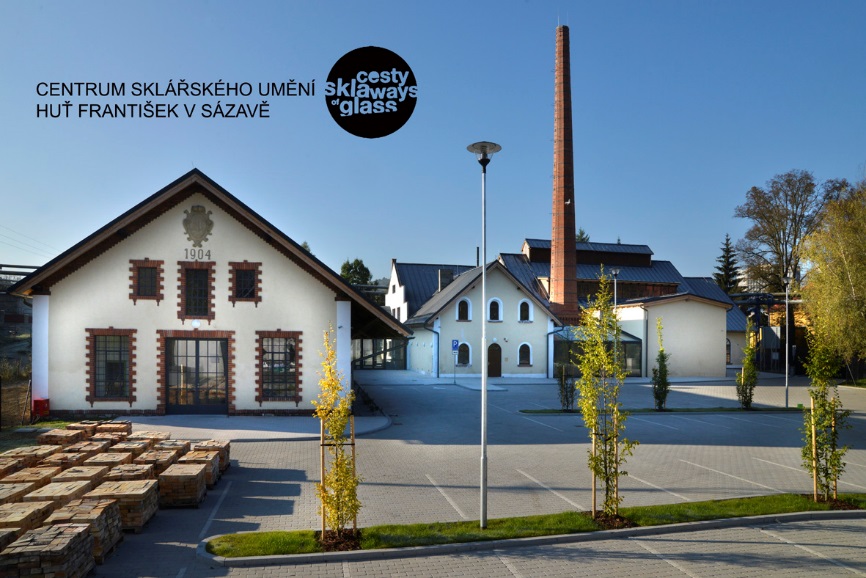 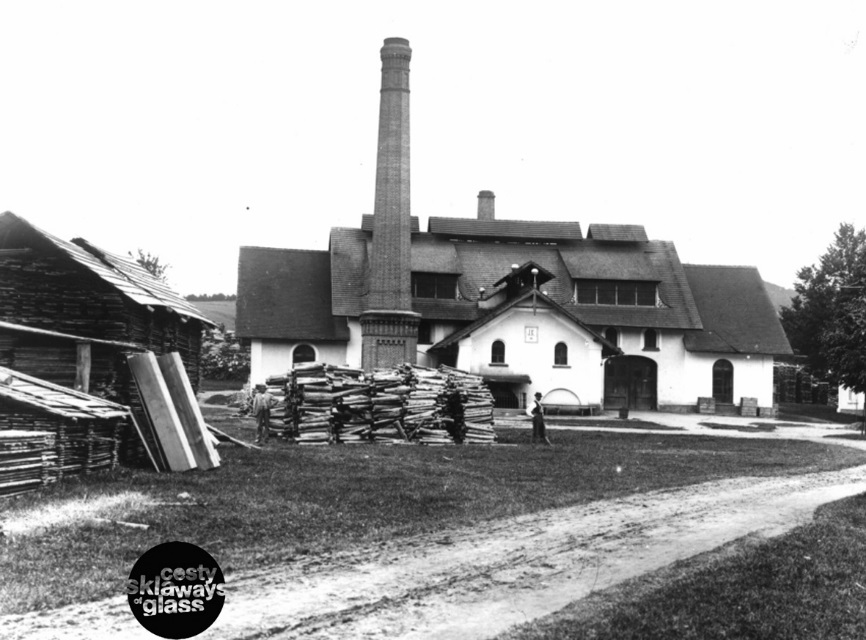 HUŤ FRANTIŠEK 1884
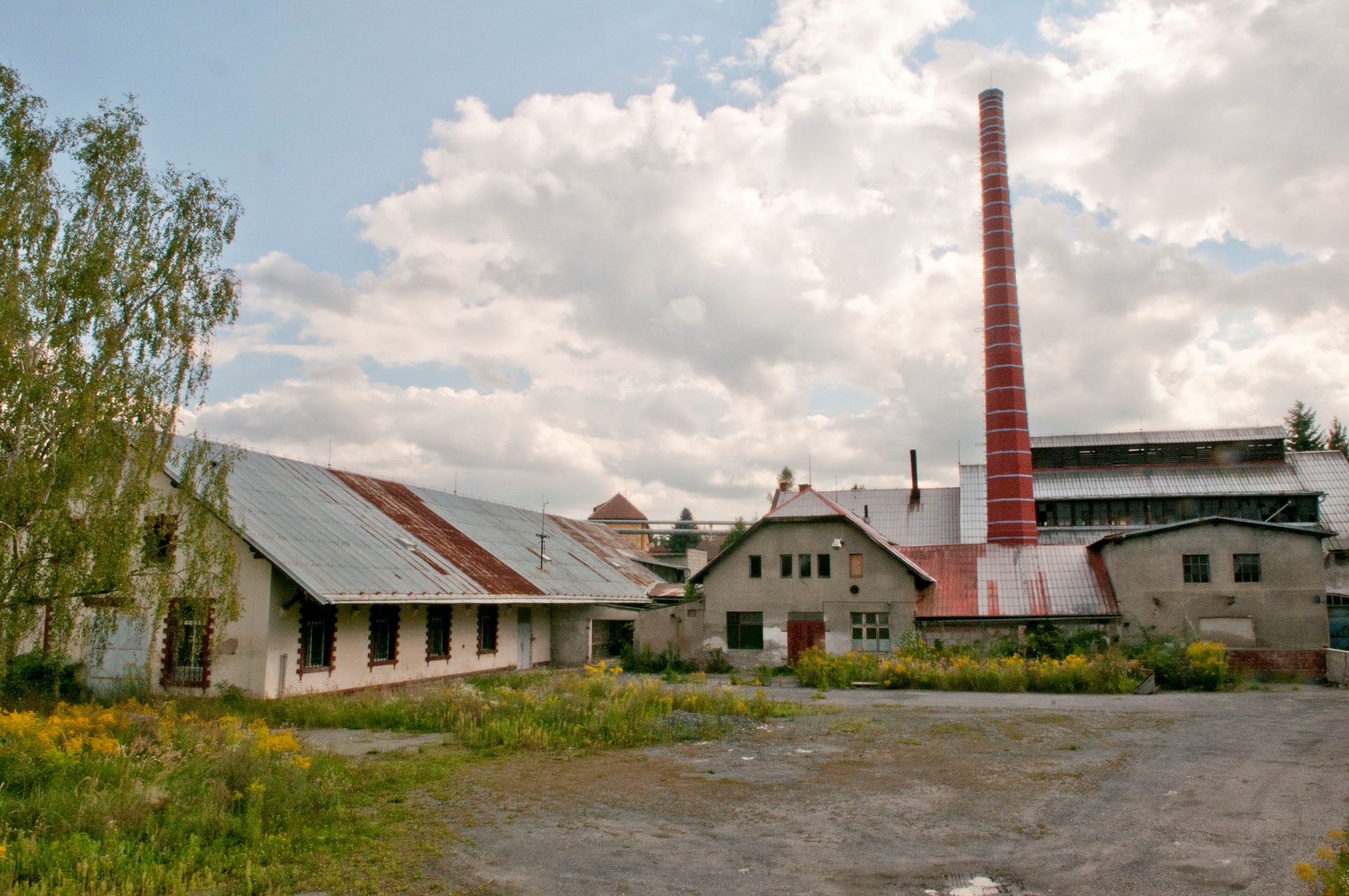 HUŤ FRANTIŠEK PŘED REKONSTRUKCÍ
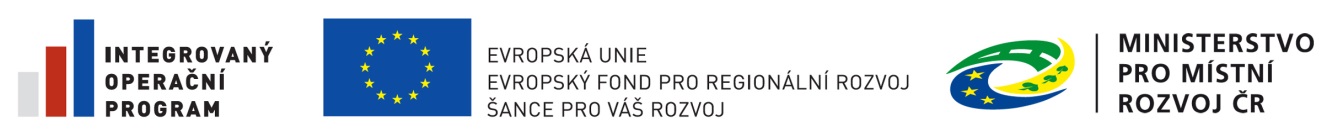 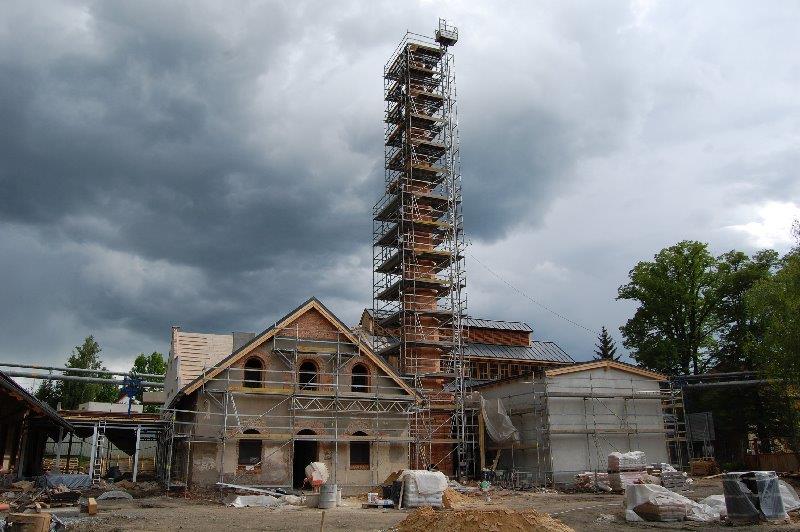 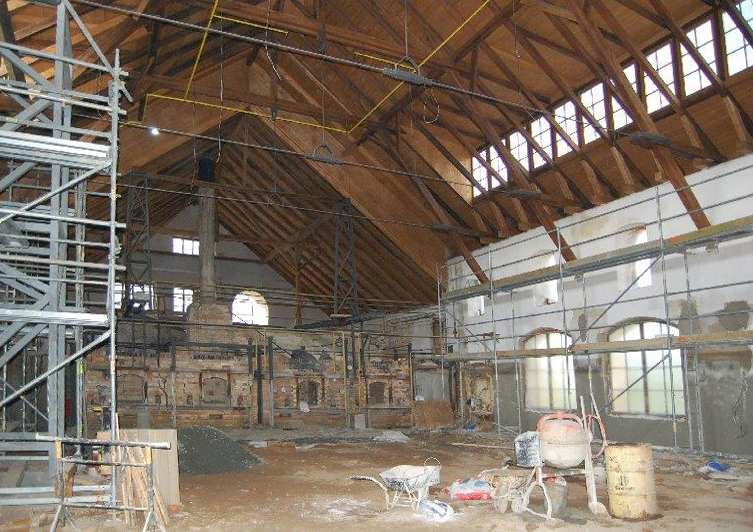 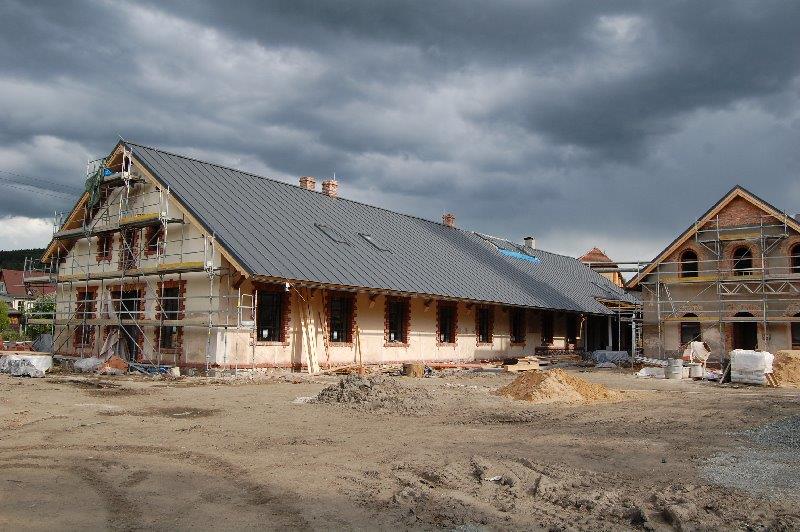 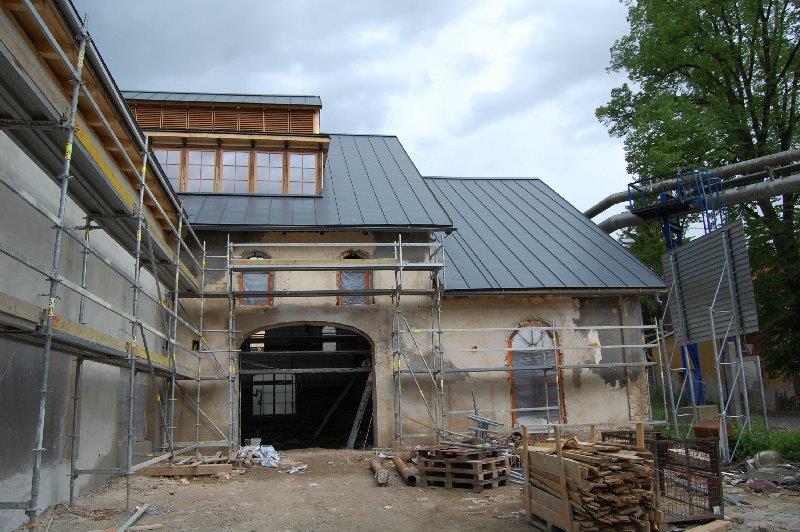 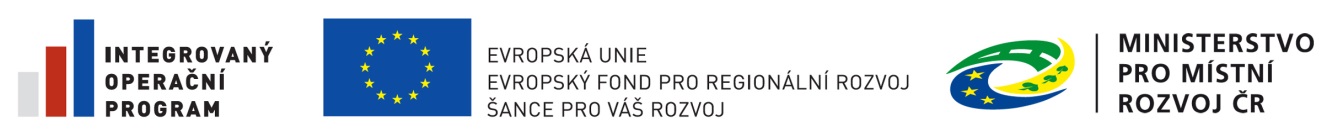 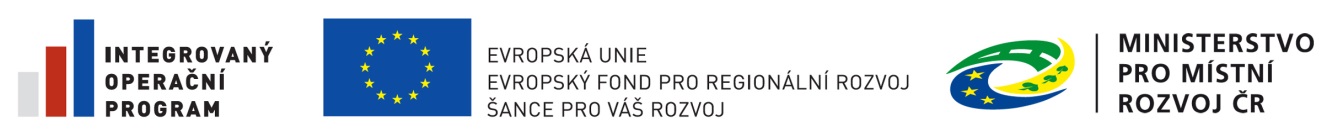 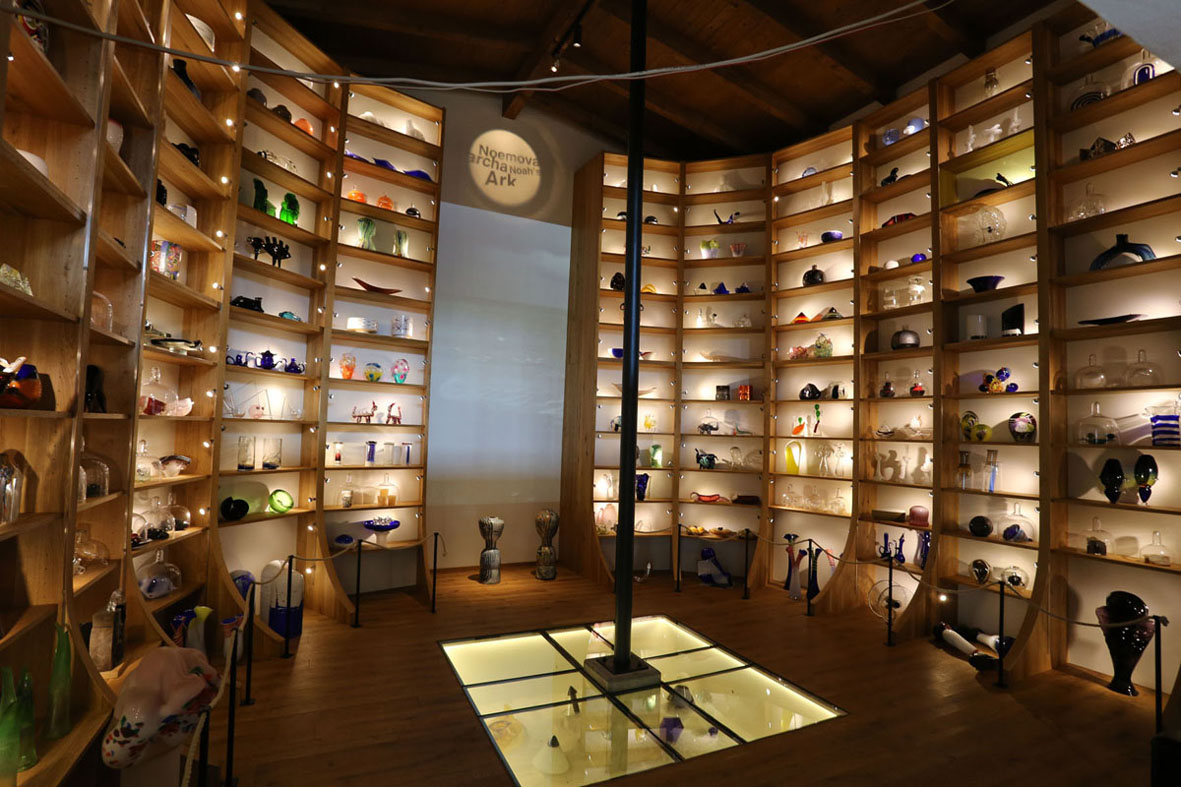 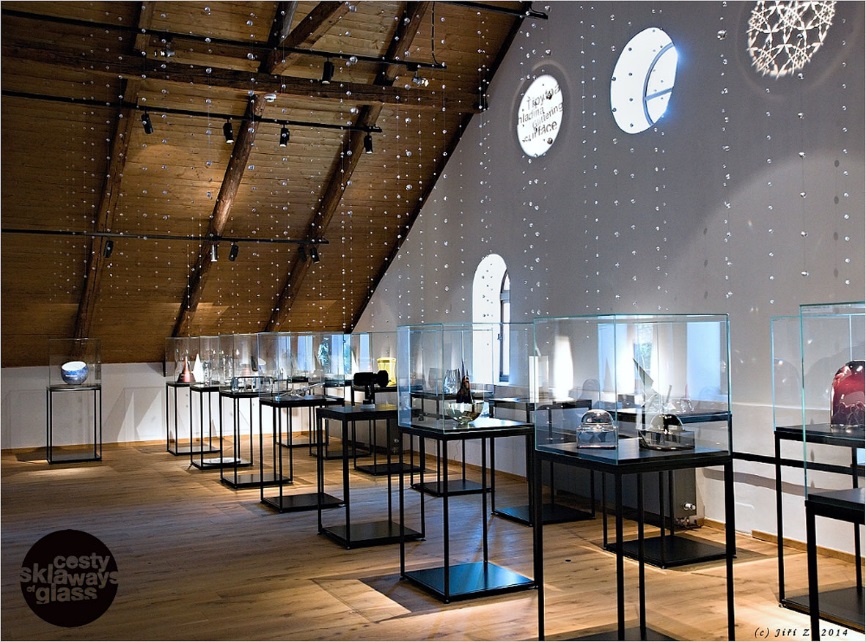 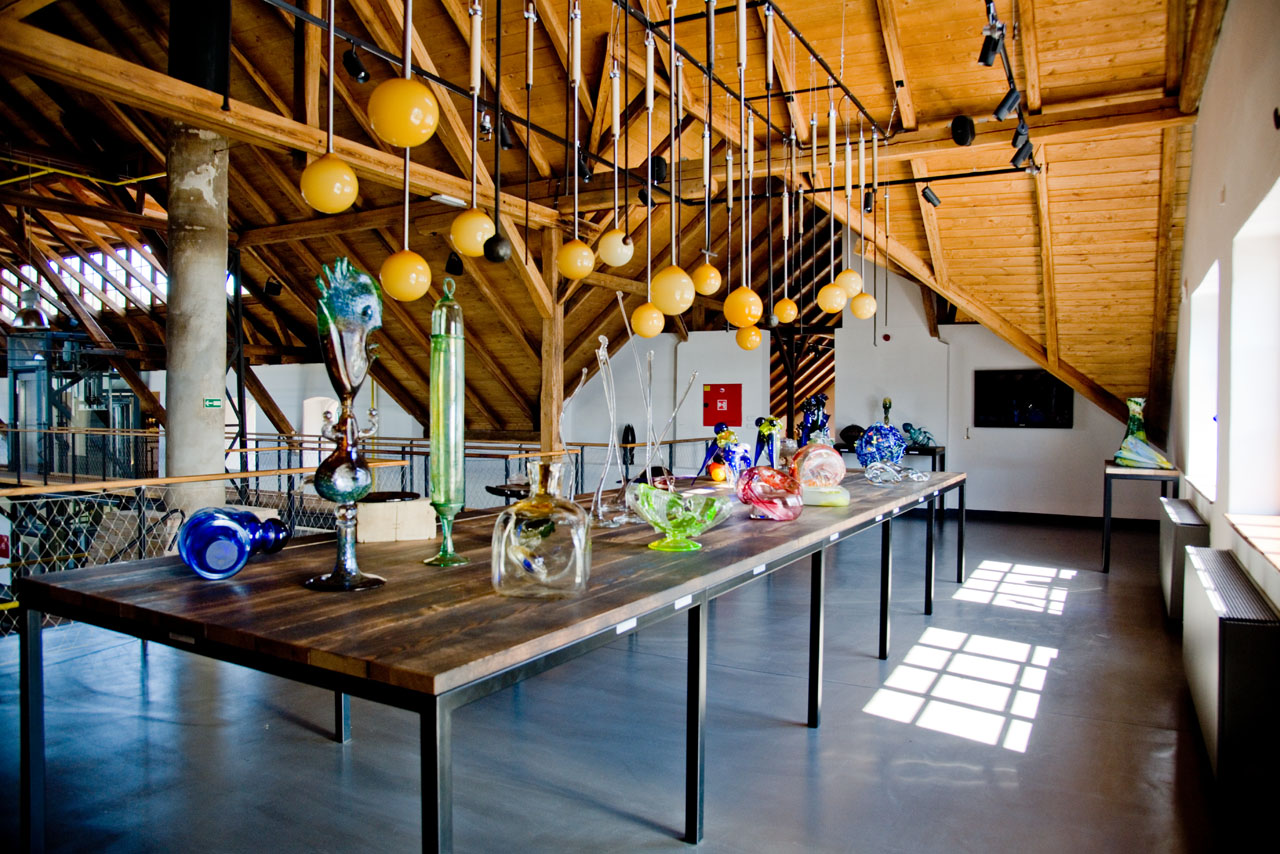 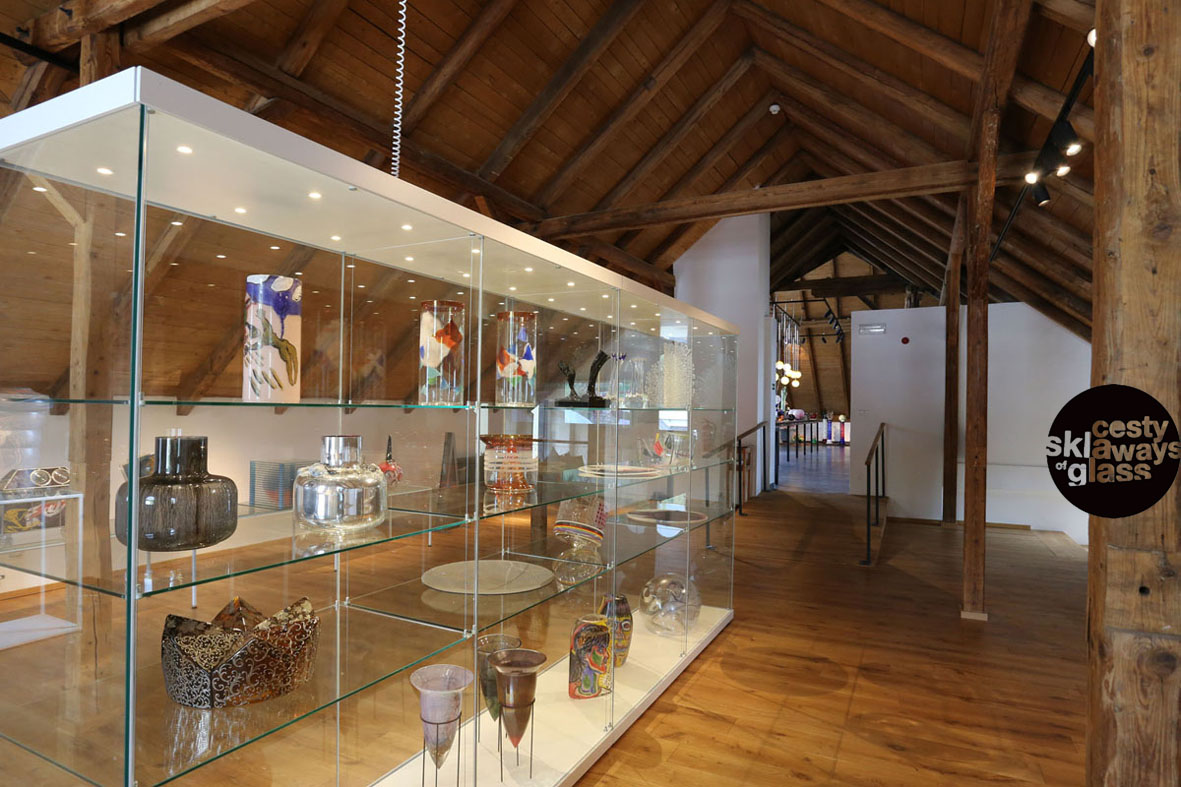 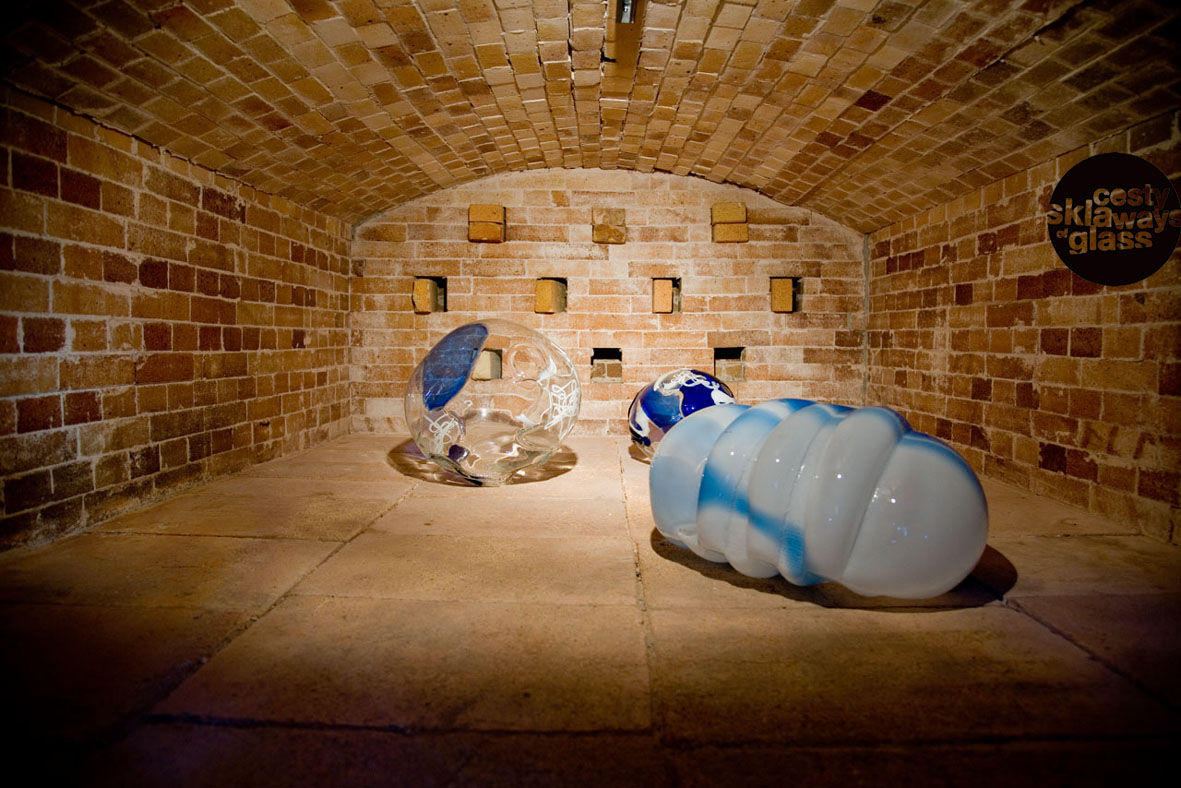 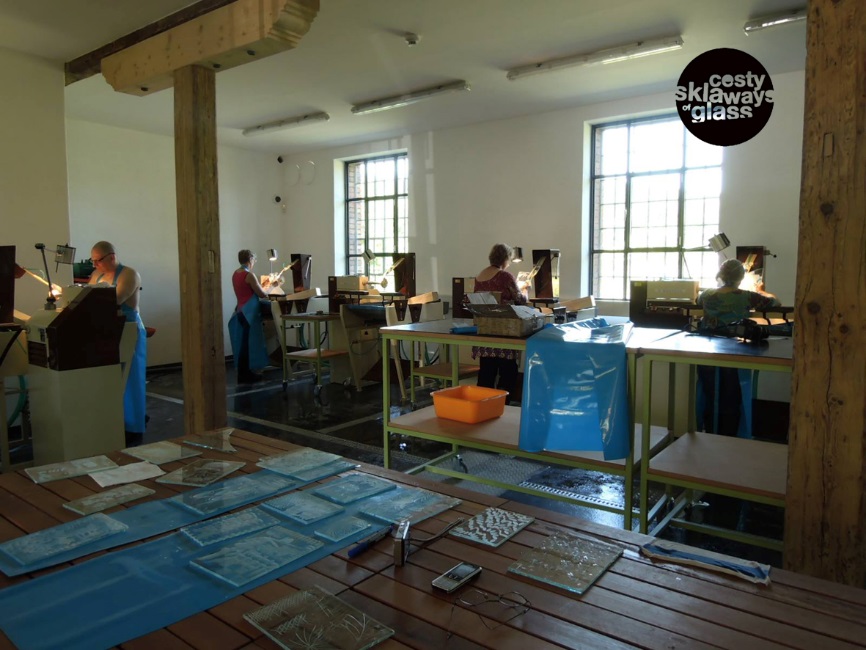 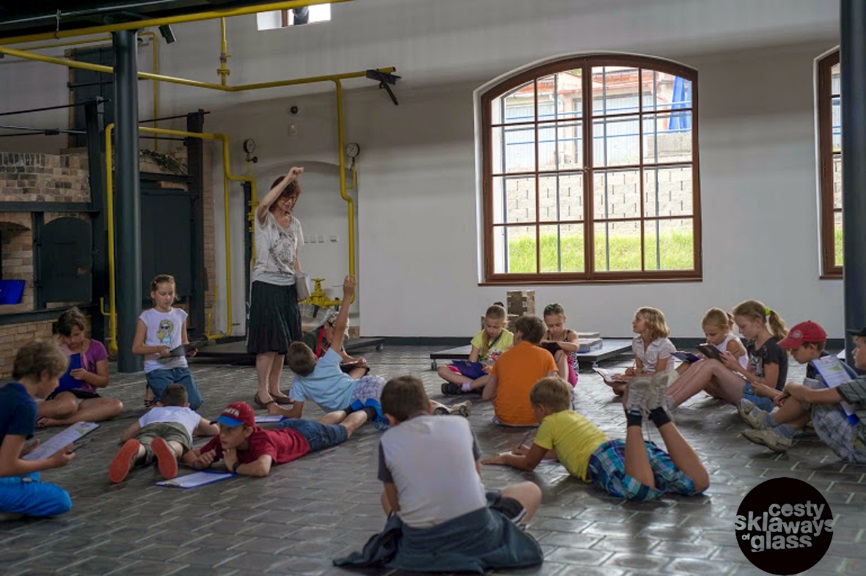 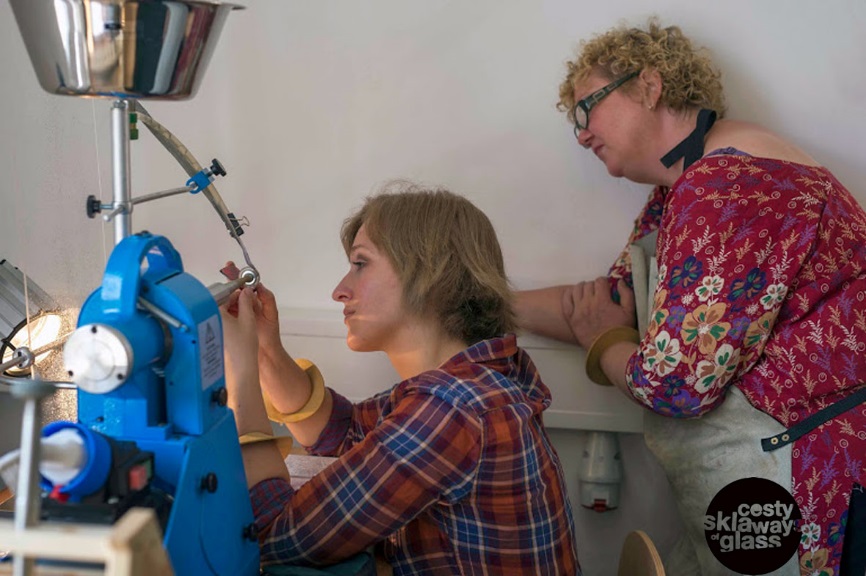 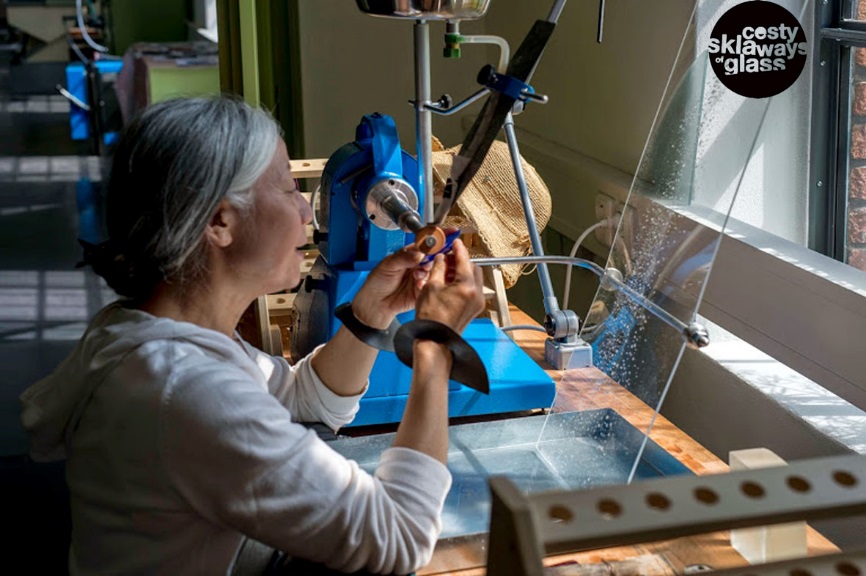 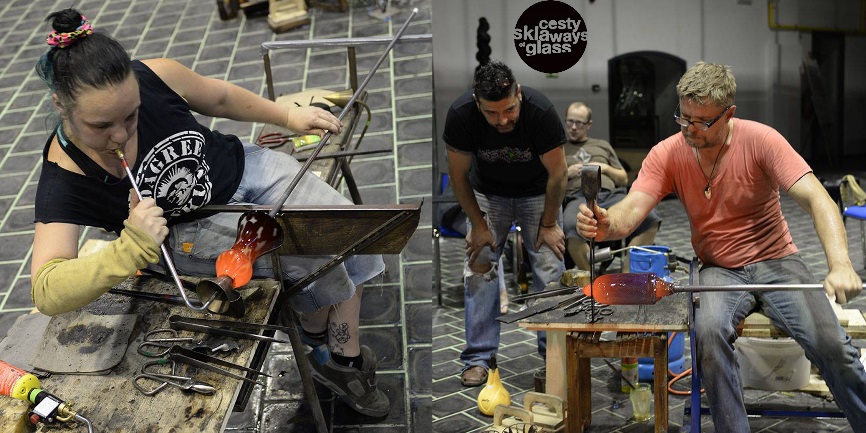 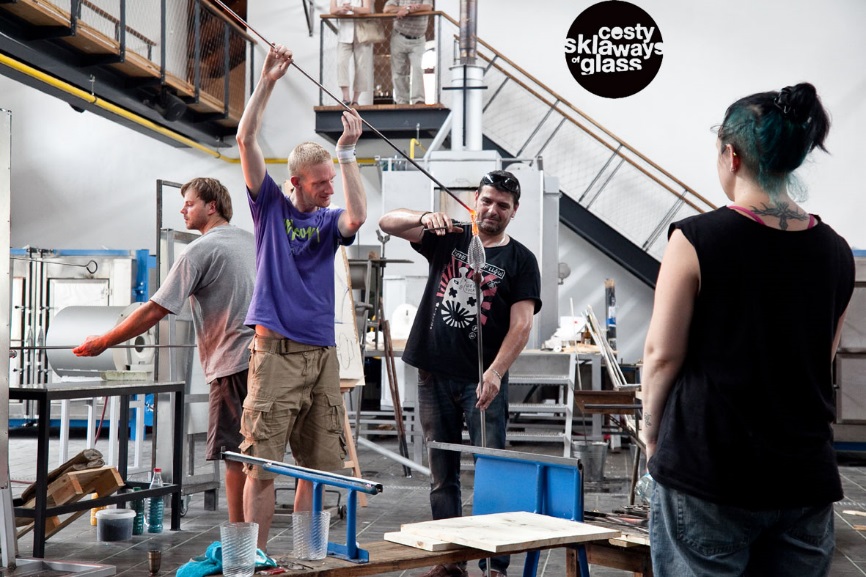 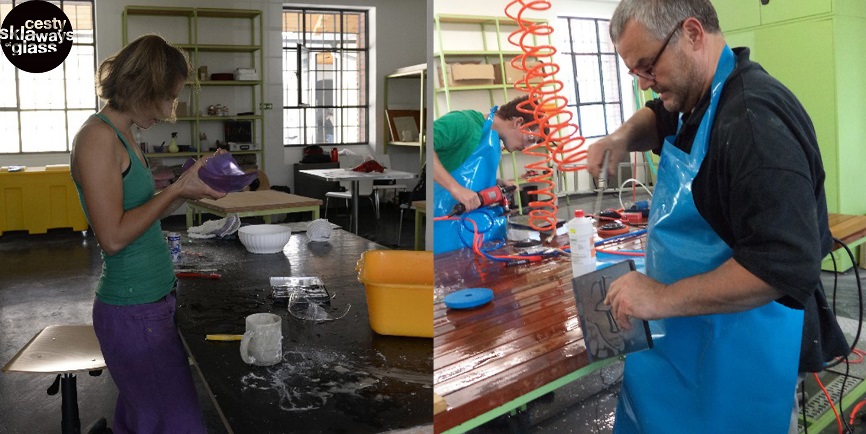 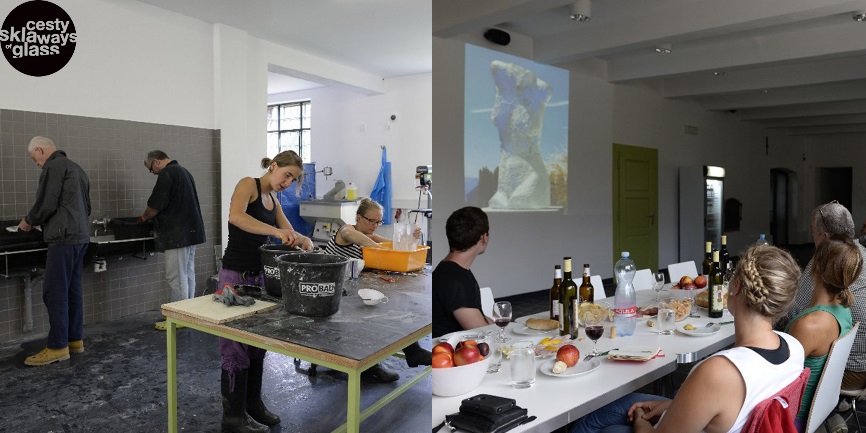 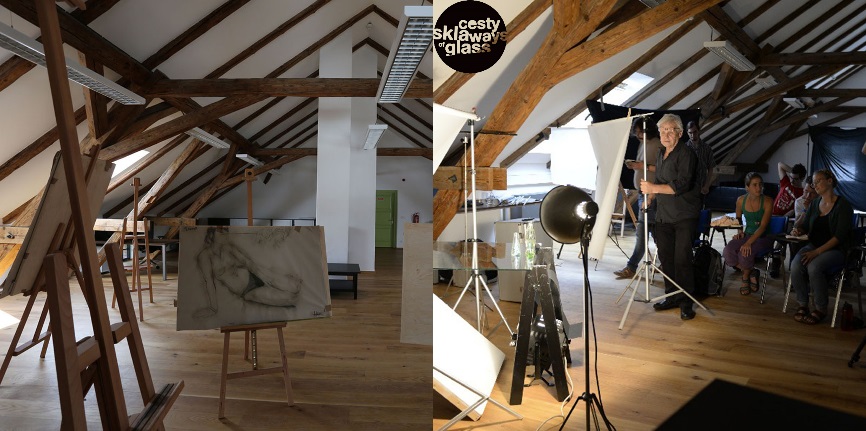 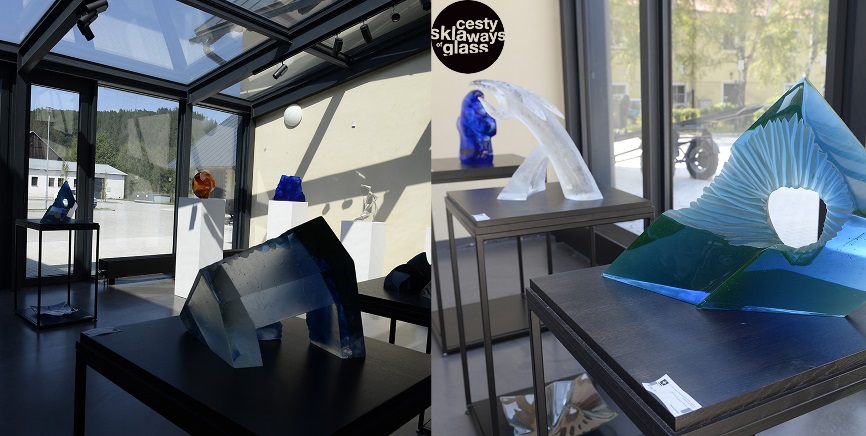 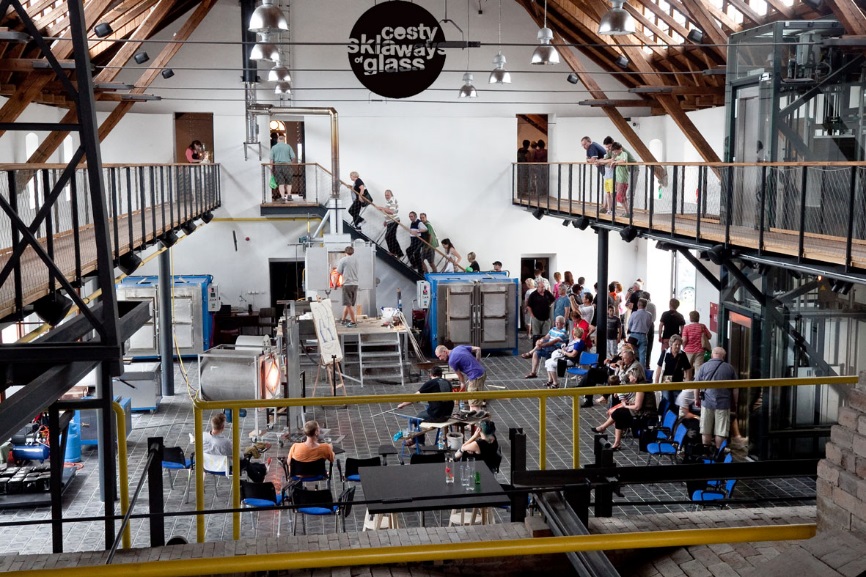 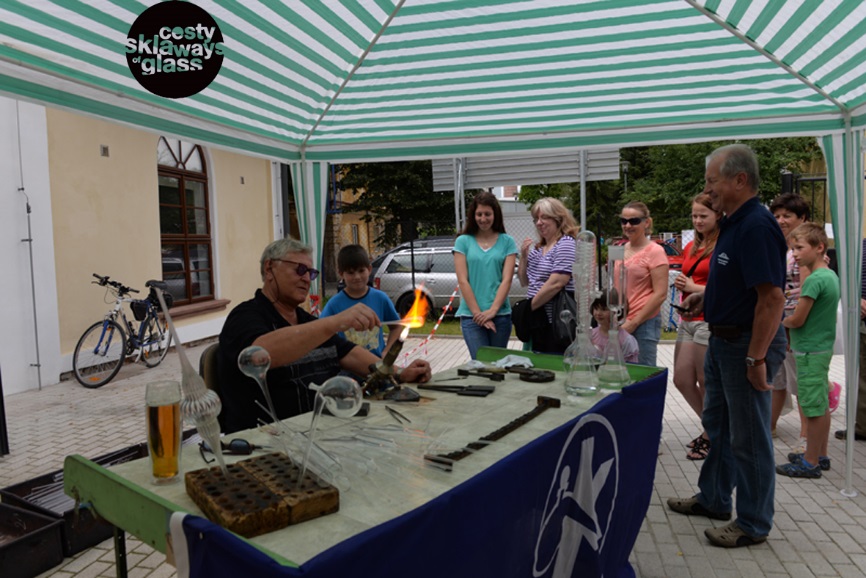 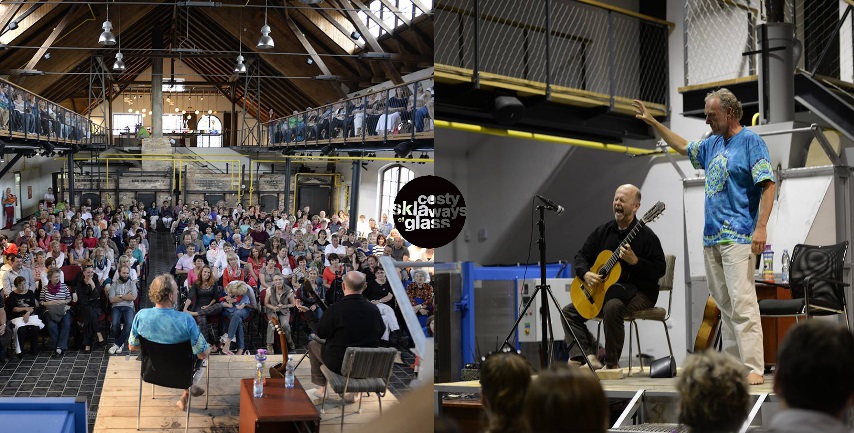